Melodrama – žánr, styl, emoce
FAV 305
Mgr. Šárka Gmiterková
12. 5. 2016
SONTAG, Susan (1964): Notes on camp. V překladu Poznámky o fenménu camp. In: Labyrint 2000, č. 7-8. 
DUGGAN, Anne E. (2013): Fairy tale and melodrama. Lola and the Umbrellas of Cherbourg. In: Queer Enchantments: Gender, Sexuality, and Class in the Fairy-Tale Cinema of Jacques Demy. Detroit: Wayne State University Press, s. 13–41.
Literatura 12. 5. 2016    L6 – melodrama, camp a queer
CAMPpodle Susan Sontag
"Camp je dekorativní a zdobný, zdůrazňuje texturu, smyslné povrchy a styl na úkor obsahu“
Apolitický; vzpírá se analýze a přesnému popisu
 „Vážnost, která selhává“ 
"Věci jsou campy, když jsou staré. Ne proto, že zestárly, ale protože už v nich nejsme tak ponořeni a frustrováni skutečností, že se některé snahy nezdařily" 
Kulturní kompetence recipientů
Homosexuálové jako aristokraté vkusu
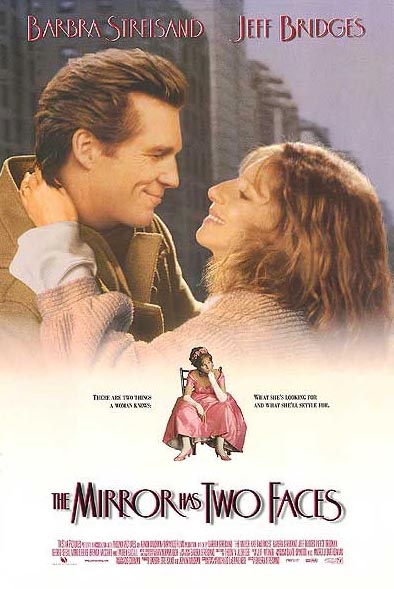 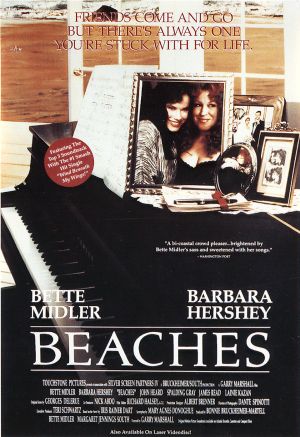 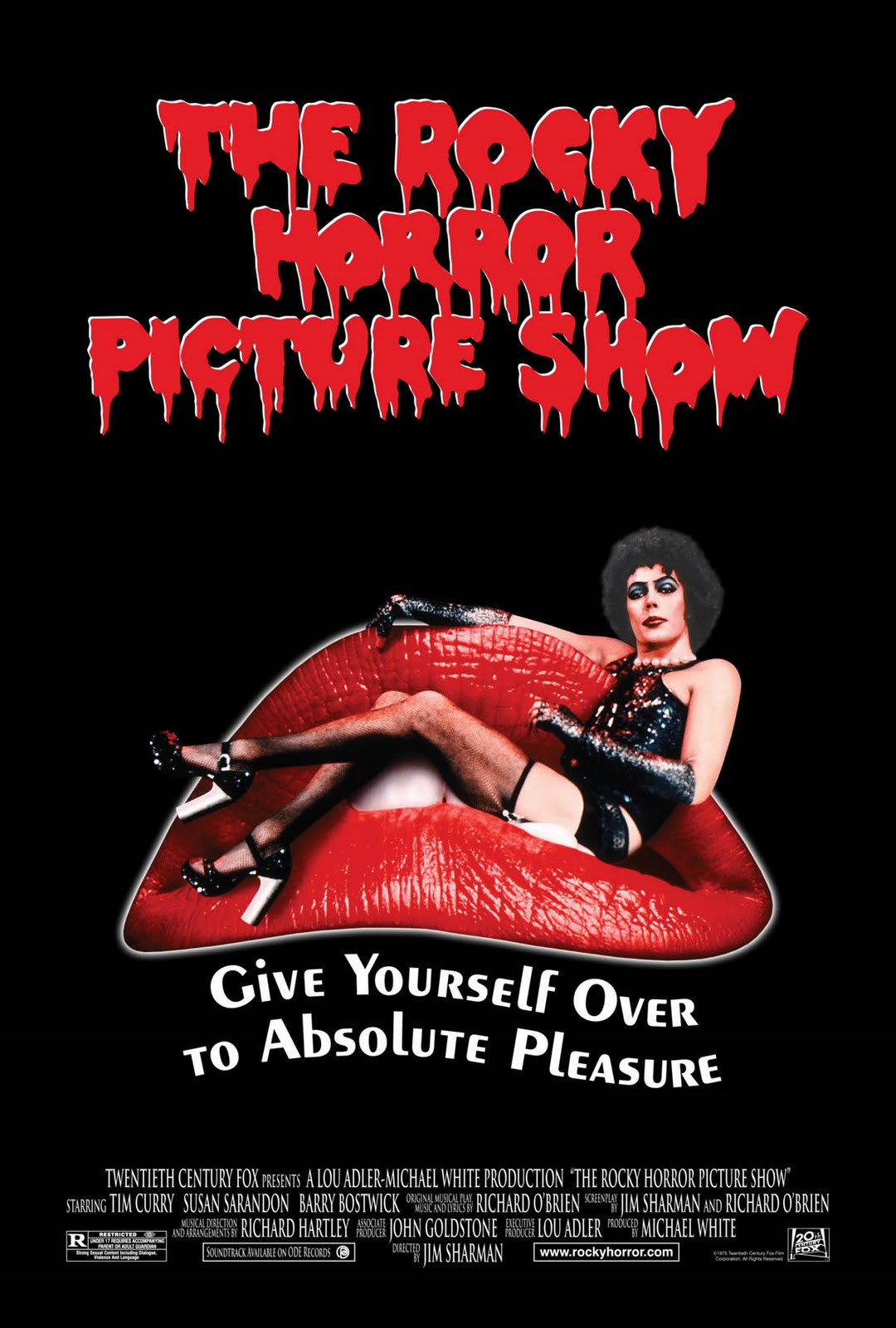 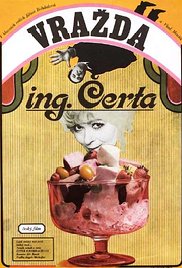 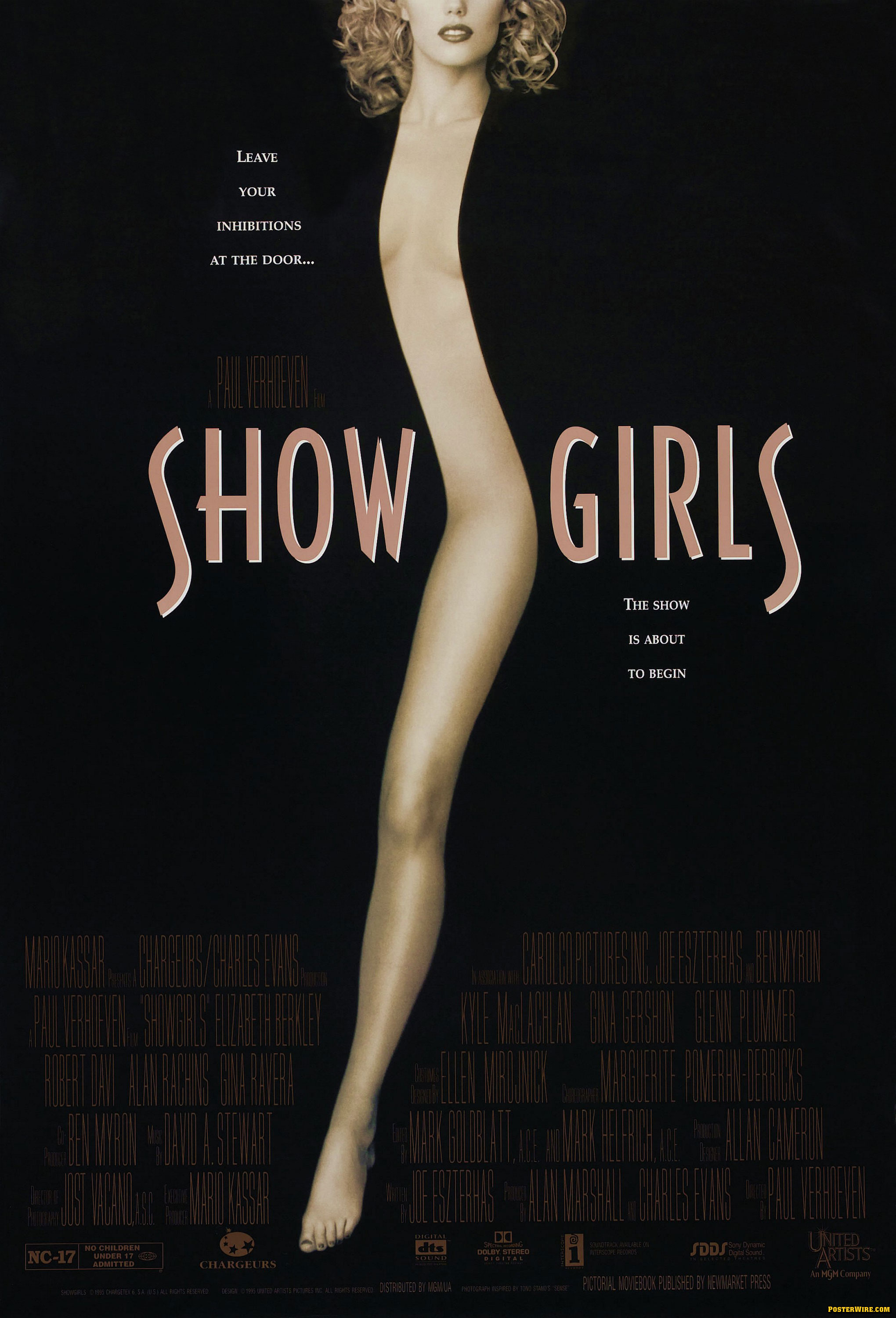 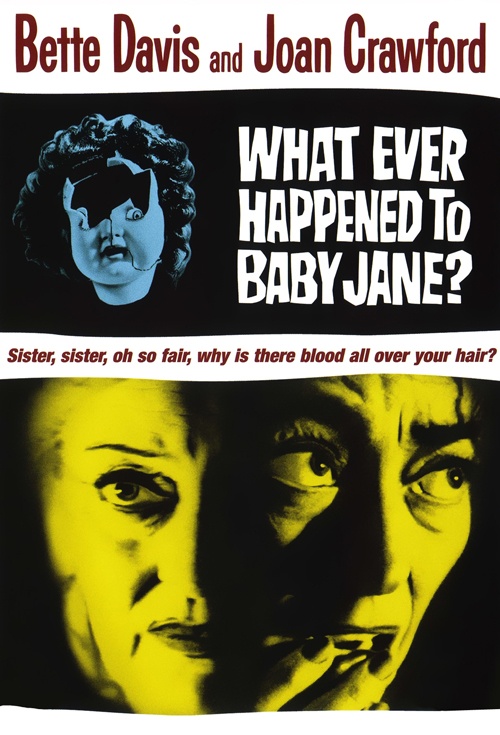 Vražda Ing. ČertaČSSR 1970, r. Ester Krumbachová
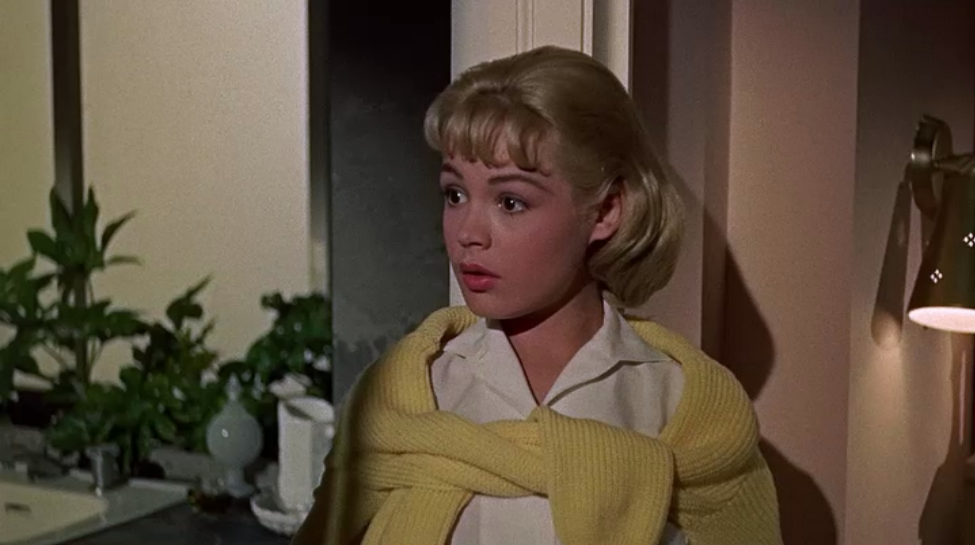 Rodinná melodramata již v době uvedení považovány queer publikem za prototypické camp texty (exces, emocionalita, manýra, sentiment)
Paralelní pozice queer diváků a ženských postav
Melodramatická forma odráží konstruovanost reality, stereotypů a sociálních rolí
Camp je strategie vlastní i heterosexuálním divačkám
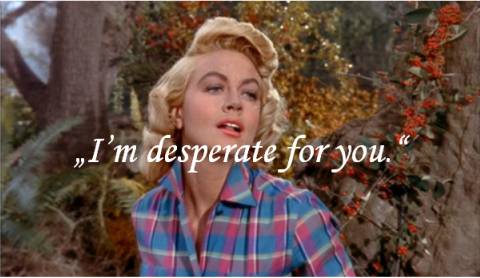 Melodrama + camp + queer auteur
Francois Ozon
Pedro Almodóvar
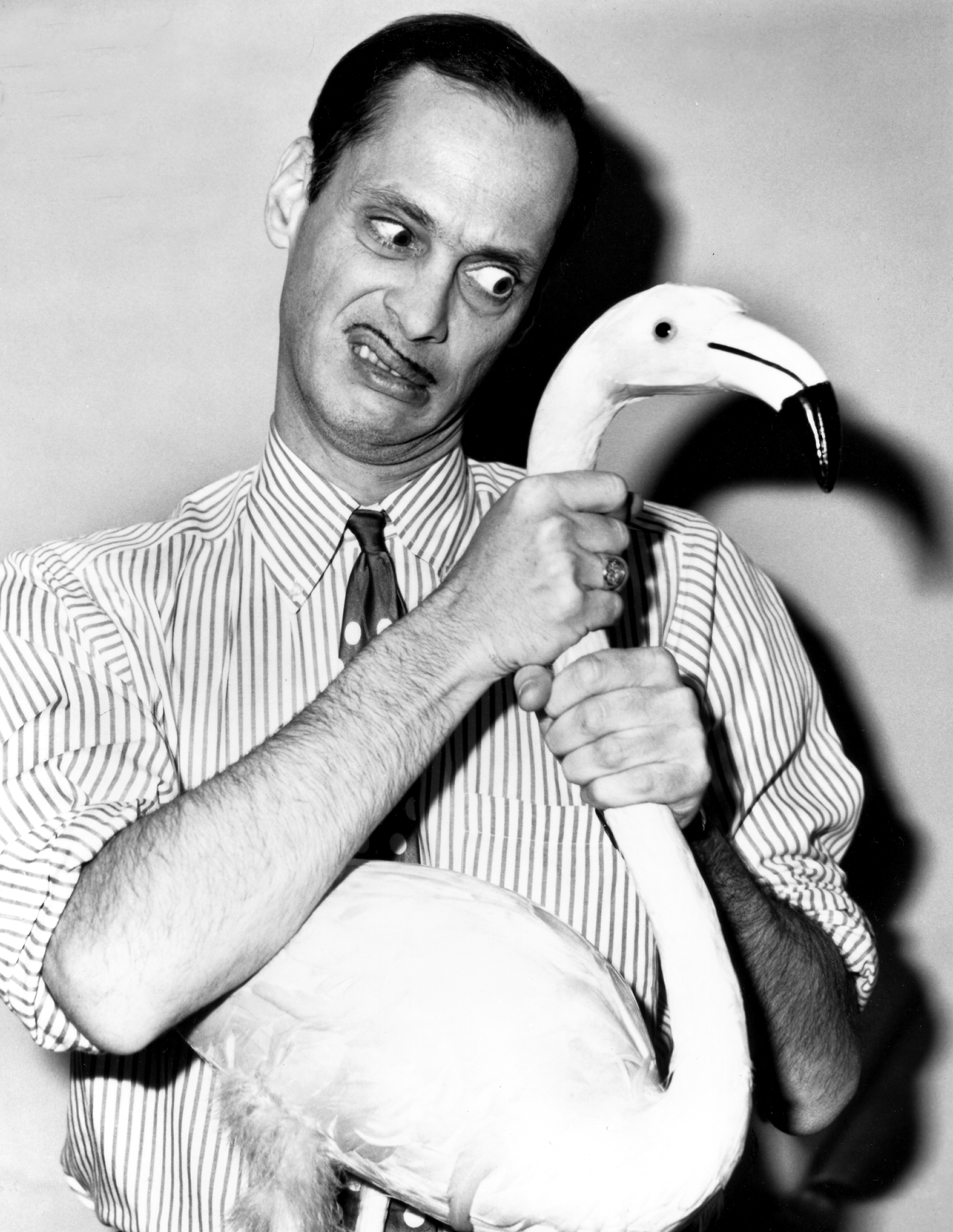 John Waters  - “papež nevkusu”

Kombinace rodinných melodramat a exploatace 
Vlastní nízkorozpočtová produkce pod hlavičkou Dreamland => stálí spolupracovníci Dreamlanders (zejména Harris Glenn Milsted aka Divine)
“Trash trilogy” 
Pink Flamingos (1972)
Female trouble (1974)
Desperate living (1977)
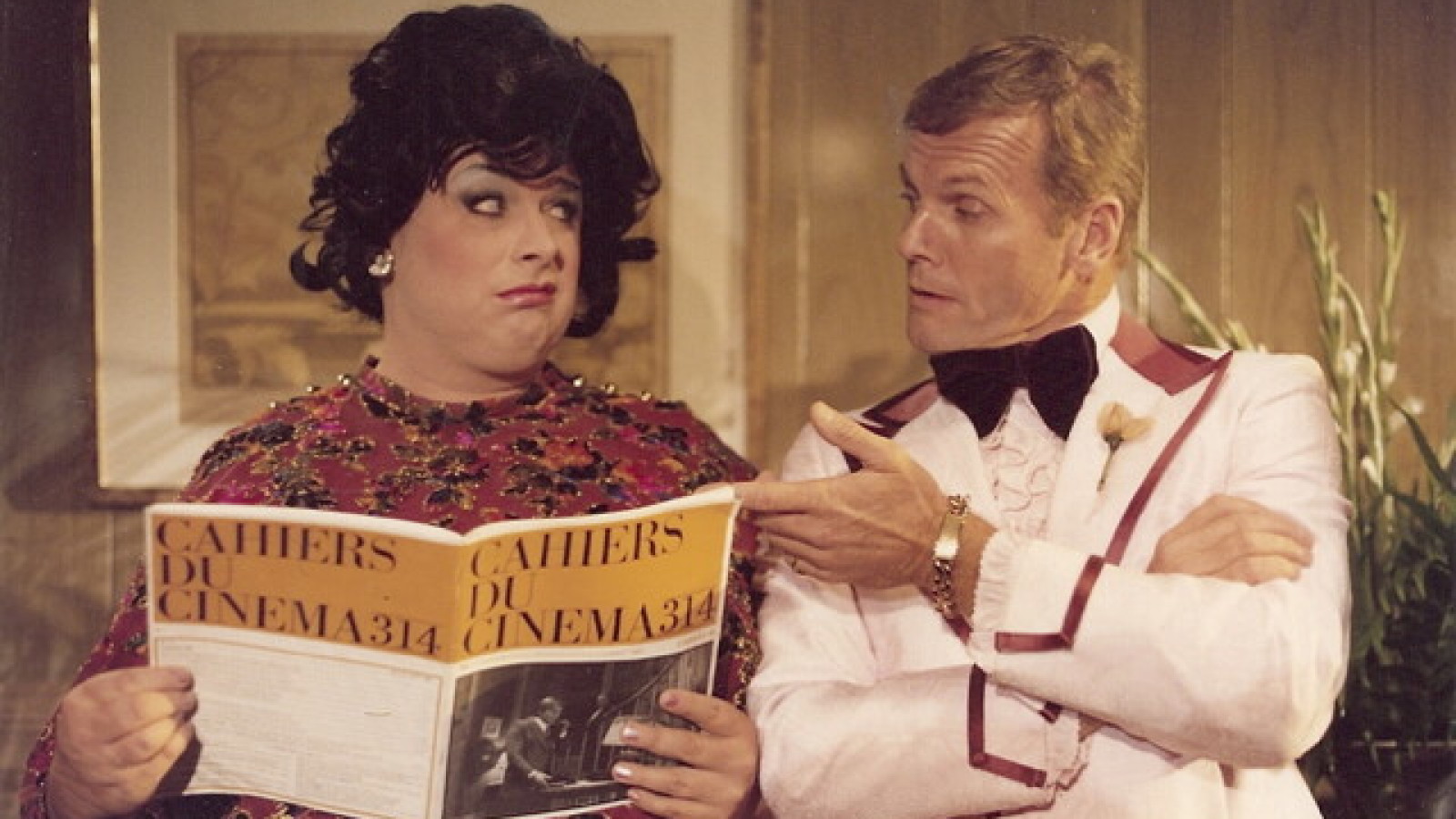 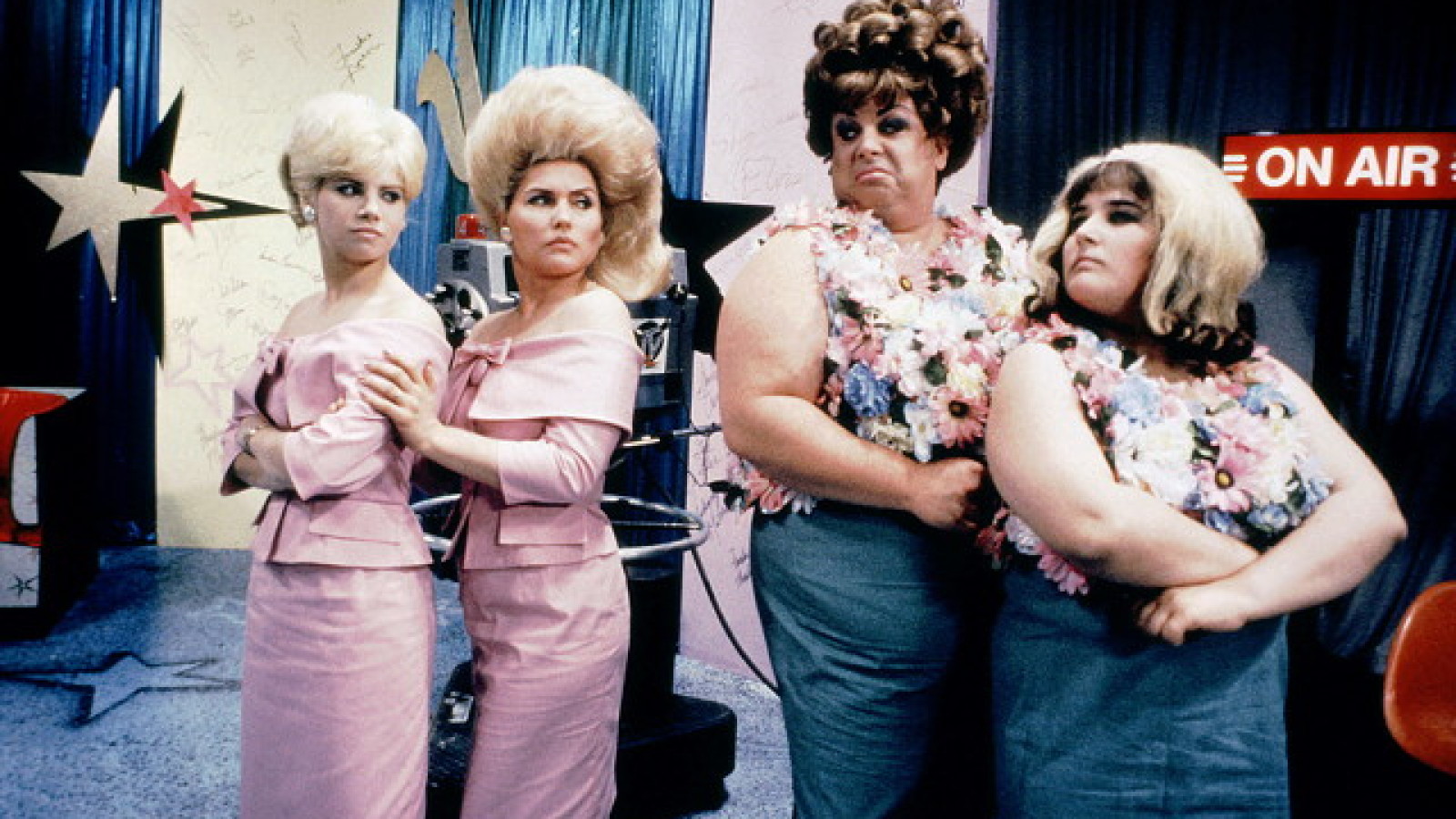 PolyesterUSA 1981, r. John Waters
Rock Hudson’s Home MoviesUSA 1992, r. Mark Rappaport
"Termínem camp rozumíme ty prvky jednotlivých osobností, situací nebo aktivit, které vyjadřují nebo jsou vytvořené pomocí gay vnímavosti. Camp není nikdy žádná věc nebo figura sama o sobě, ale jde o vztah mezi aktivitami, lidmi, situací a homosexualitou. Čtyři prvky jsou pro camp nezbytné: ironie, estetismus, teatralita a humor."  
								Jack Babuscio (1997)
Melodrama jako vnímavost (Sensibility)
Jacques Demy
V Paříži studuje umění (nezačínal jako filmový kritik)
Filmy zasazeny v regionálních lokacích (Nantes, Cherbourg, Rochefort)
Snaha o vytvoření jednoho fikčního (transmediálního) univerza, kterým budou z filmu do filmu procházet jednotlivé postavy >> podobně jako Balzacova Lidská komedie
Lola (1961)
Andělská zátoka (1963)
Paraplíčka ze Cherbourgu (1964) 
Slečinky z Rochefortu (1967)
Model shop (1969)
Lola a Nantes
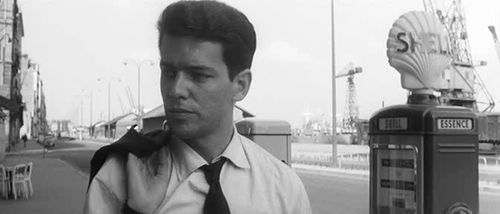 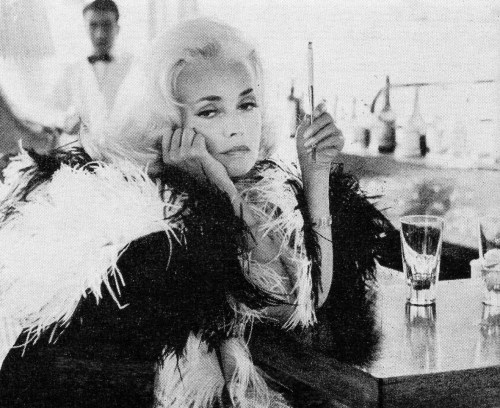 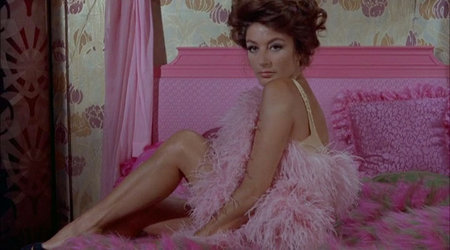 Jacques Demy jako vytěsněný tvůrce francouzské nové vlny
Jacques Demy a / vs nová vlna
Demyho snímky jako součást nové vlny
Autorská výpověď
Natáčení na reálných lokacích
Cinefilní pocty
Demyho tvorba mimo označení NV
Populární žánrová tvorba
Špatné načasování (únikové filmy v politicky vyhrocené době)
Složitá kategorizce (“operní každodennost”)
Latentní homofobie
Lola idealizovaná žena
Nikoliv psychologicky prokreslená postava, ale spíš obraz složený z pohledů, představ a fantazií jiných mužů
Lola jako matka?
Její příběh se formou paralely odráží v dalších ženských postavách
Kombinace utopického příslibu pohádky a deziluze melodramatu
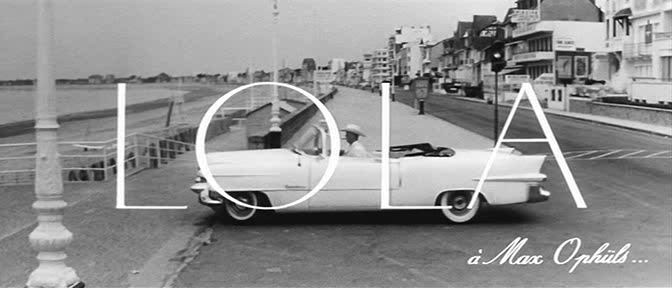 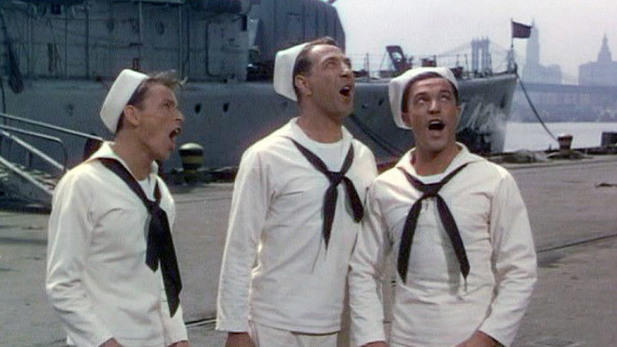 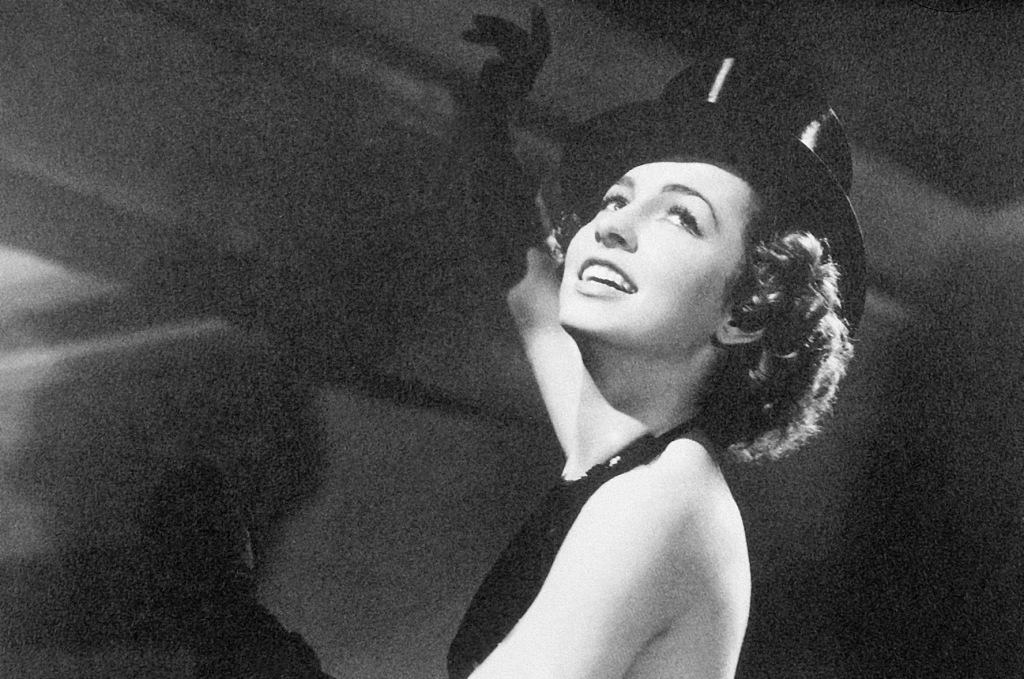 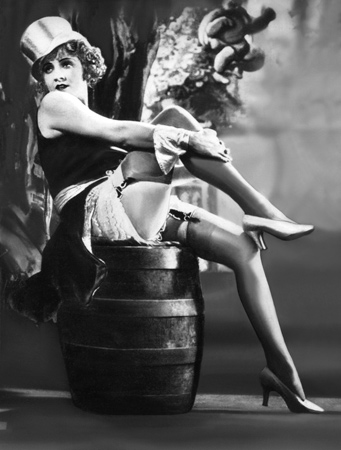 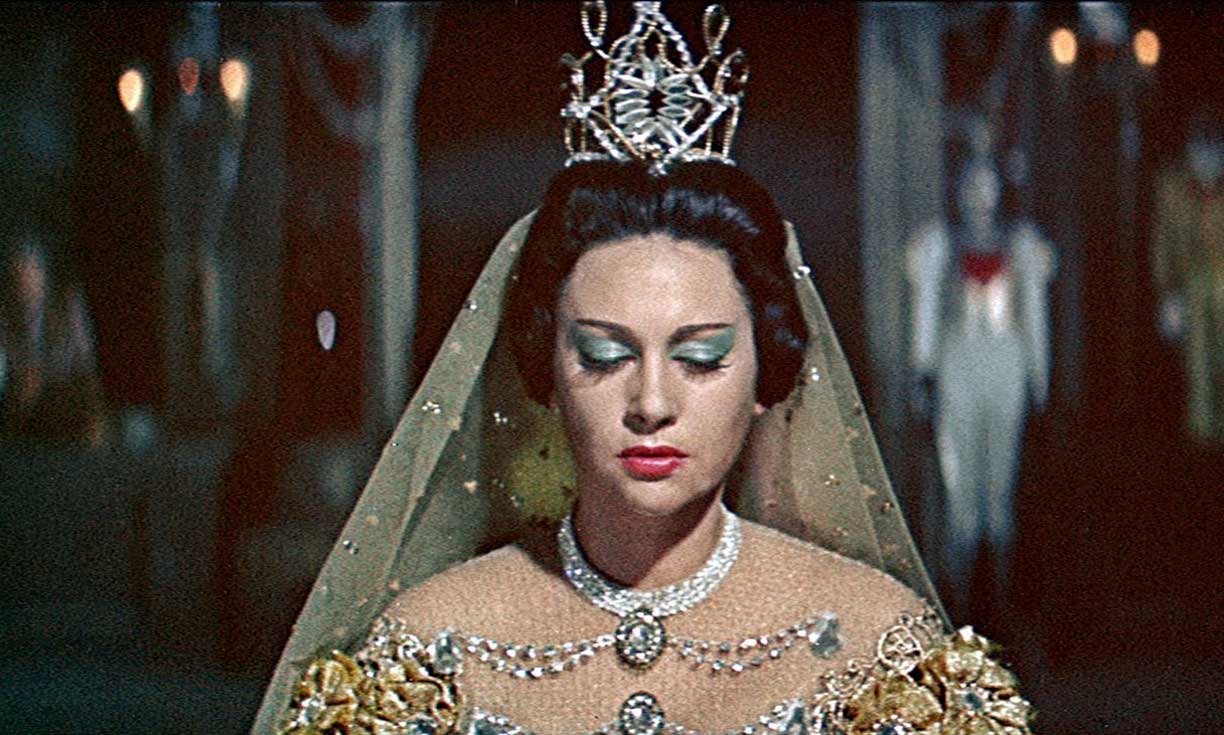 Otázky
Které prvky (kromě happyendu ve smyslu realizace utopických přání) nám umožňují o Lole uvažovat jako o pohádce? 
Které prvky (kromě happyendu ve smyslu jeho dosažení za cenu nějaké ztráty?) nám umožňují o Lole přemýšlet jako o melodramatu? 
Které prvky vystavují Lolu queer čtení - na úrovni stylu, mizanscény i vyprávění?